Fiches pratiques : RÉFORME DES SAD
NOM DU SERVICE + LOGO
Juillet 2024
LES PRESTATIONS ET LES MISSIONS
Les prestations proposées par le service sont les suivantes :
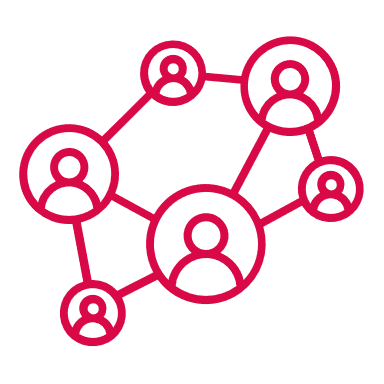 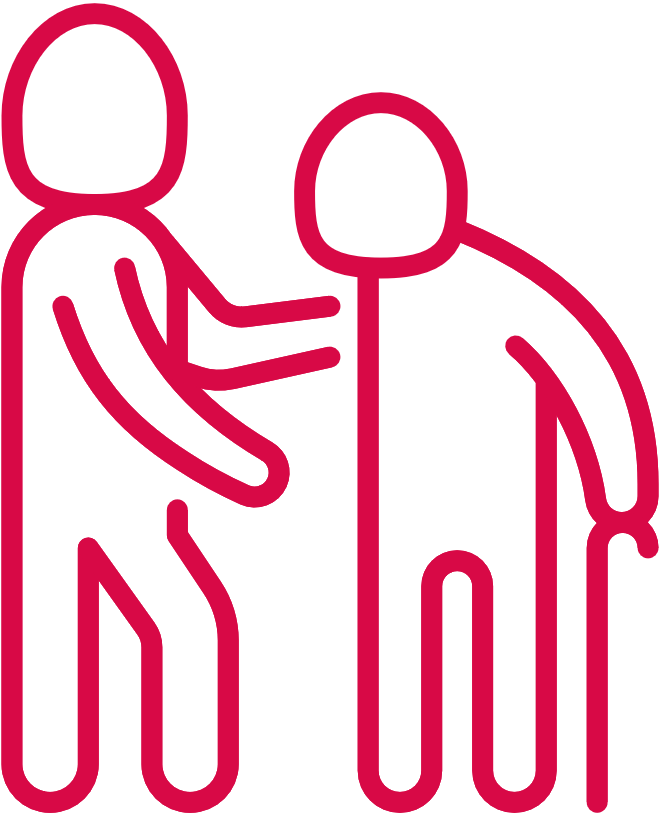 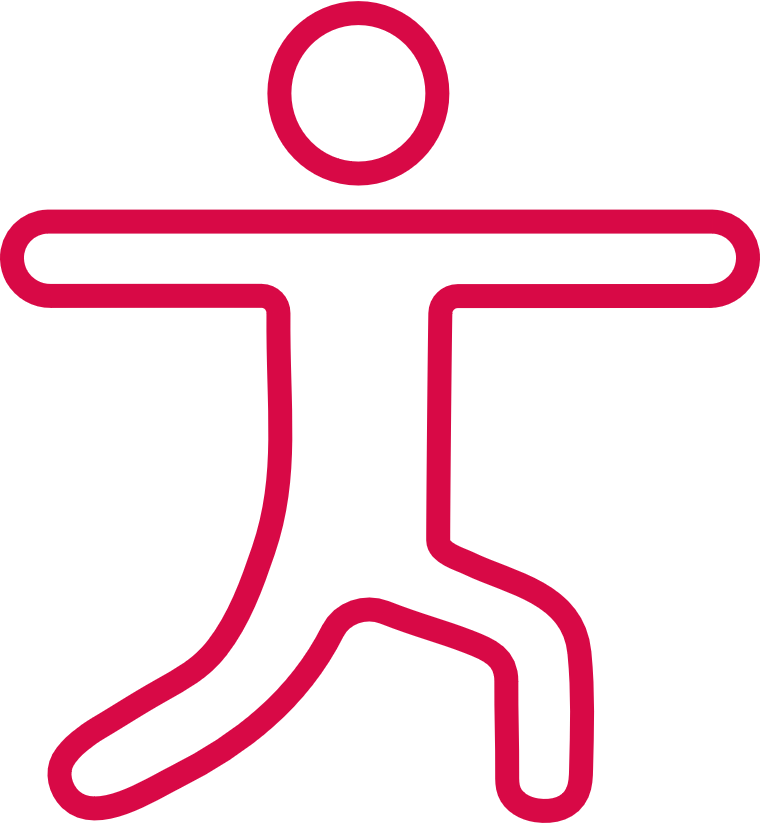 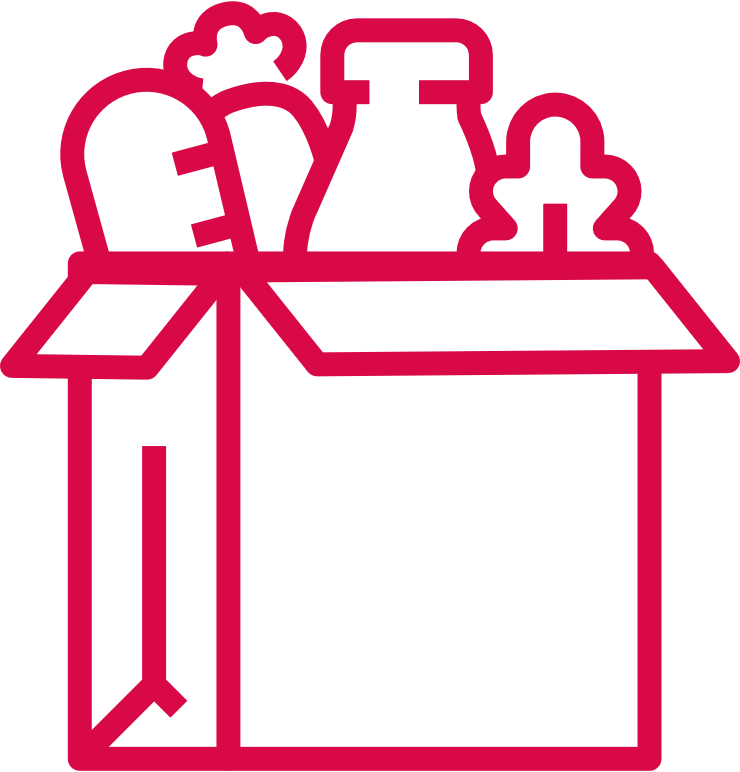 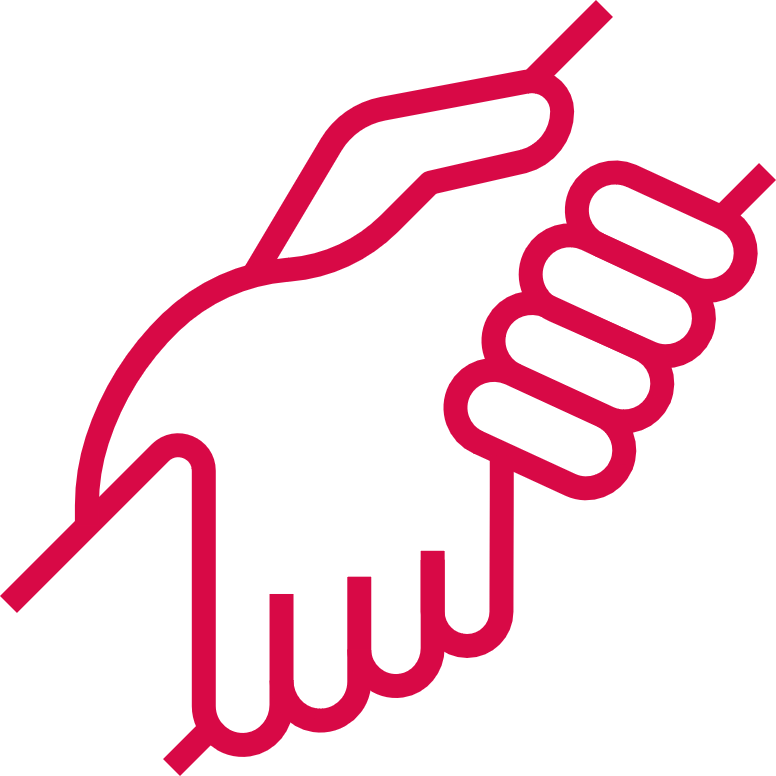 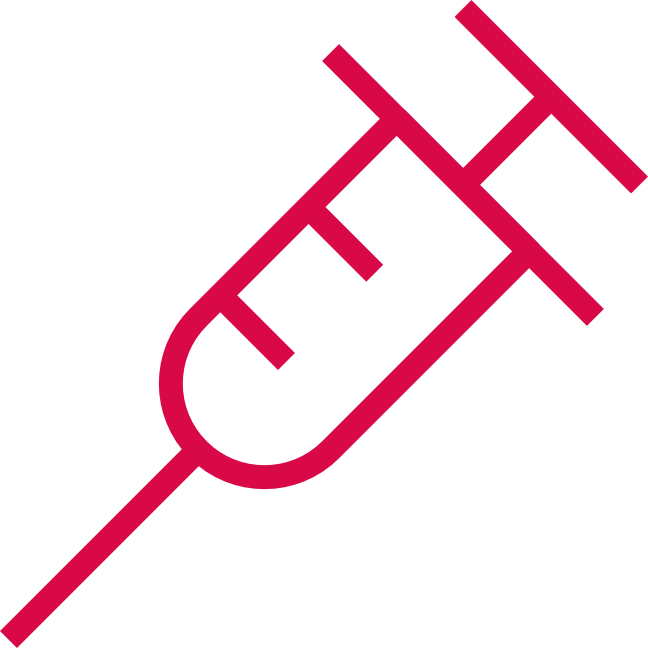 Repérage des fragilités et maintien du lien social
Centres ressources territoriaux (CRT)
Préventionde la perted’autonomie
Soutien aux aidants
Aide àdomicile
Soins àdomicile
Le SAD a également une mission de promotion de la bientraitance et de prévention de la maltraitance.
Missions spécifiques : 
[Description des missions proposées par le service, non présentées ci-dessus]
[Description des missions proposées par le service, non présentées ci-dessus]
LES PUBLICS CONCERNÉS/ PRIS EN CHARGE
Personnes atteintes de maladie chronique
Personnes en situation de précarité
Personnes en situation de handicap
Personnes en fin de vie
Personnes âgées
Aidants
À compléter / modifier par le service
Fiches pratiques : RÉFORME DES SAD
NOM DU SERVICE + LOGO
Juillet 2024
L’ÉQUIPE
RÉSEAU PARTENARIAL
Notre équipe est composée de plusieurs professionnels selon vos besoins :
Aides à domicile 
Auxiliaires de vie sociale
Travailleurs sociaux 
Psychologues 
Infirmiers
Aides-soignants
Cadres de santé
Ergothérapeutes et kinésithérapeutes
Nous travaillons en partenariat avec les professionnels et les services suivants : 
Établissements et services médico-sociaux
Établissements de santé 
Ehpad 
Hospitalisation à domicile (HAD)
Professionnels libéraux
PFR du territoire
(…)
À compléter / modifier par le service
À compléter / modifier par le service
ZONES D’INTERVENTION
À compléter / modifier par le service
À compléter / modifier par le service
À compléter / modifier par le service
CONTACTS
Adresse :  
 

Horaires d’ouverture : 








Téléphone : 


E-mail :